Fundamentals of Computing
Lec 12
Quantum Gates
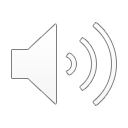 1
Overall structure of this course
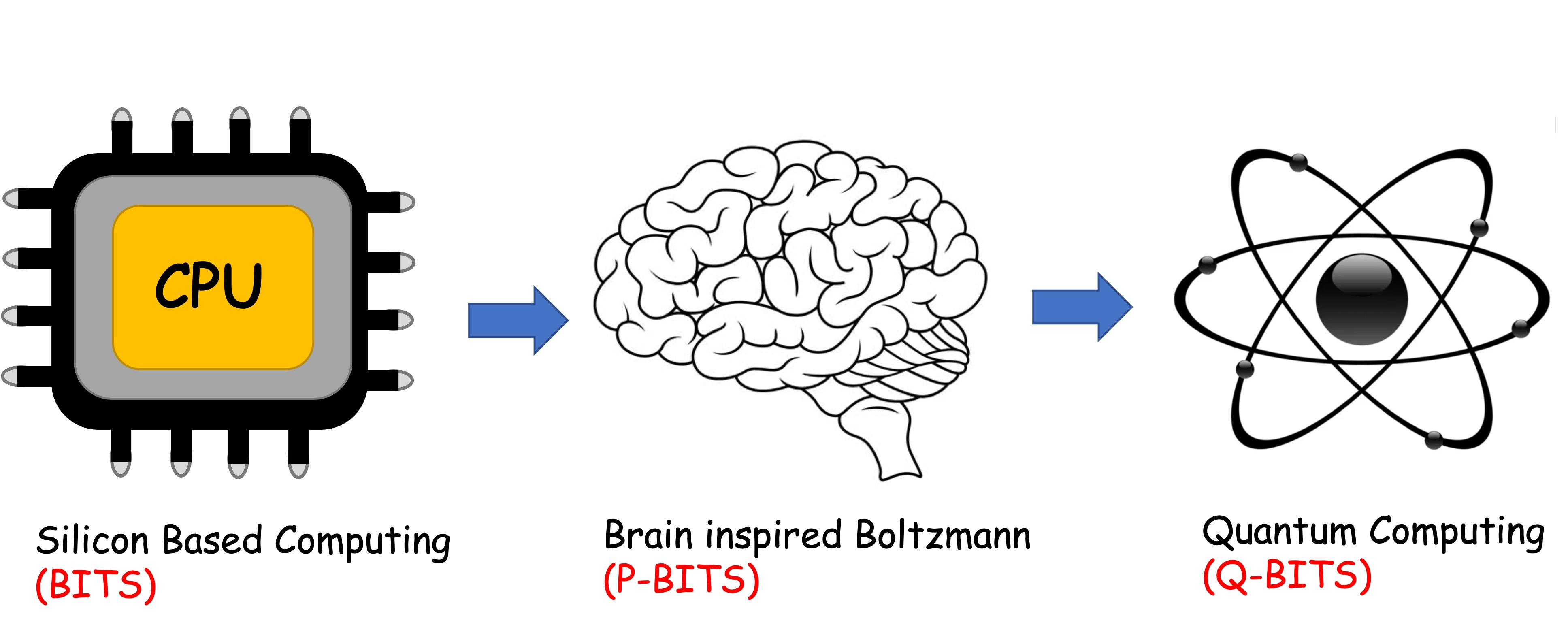 Analog Computing in Carbo

How we train (Supervision)
Physics of Neurons (Boltzmann)
How we learn (time sampling)
Optimizing and Classifying
Transition Theory & Inferencing
Quantum Computing in Magneto

Quantum Spins and Hardware
Quantum Gates
Quantum Error Correction
Quantum Search and Annealing
Digital Computing in Silico

How we compute (algorithms)
How we add (Gates)
How we add quickly (CMOS)
How we fix errors
Thermodynamics of Computing
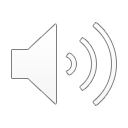 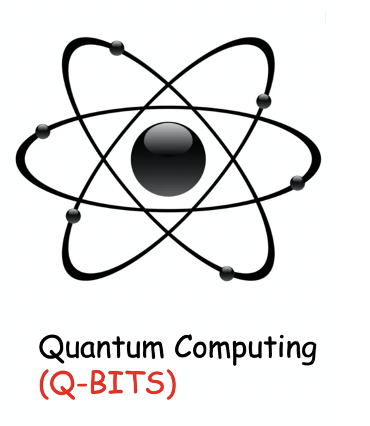 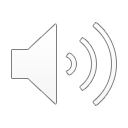 12A: Quantum Operators
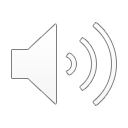 Classical systems are easy to express
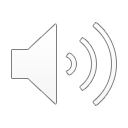 Magnetic Equivalent heading to quantum spins
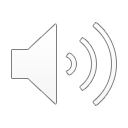 But Quantum spins are different !
Continuum of values
Measurable together
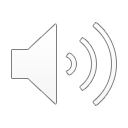 But Quantum spins are different !
Each measurement along an axis reveals discrete measurements (eigen-values) ±1
Cannot measure them simultaneously without erasing previous results
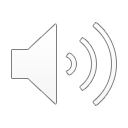 The quantum world is counter-intuitive
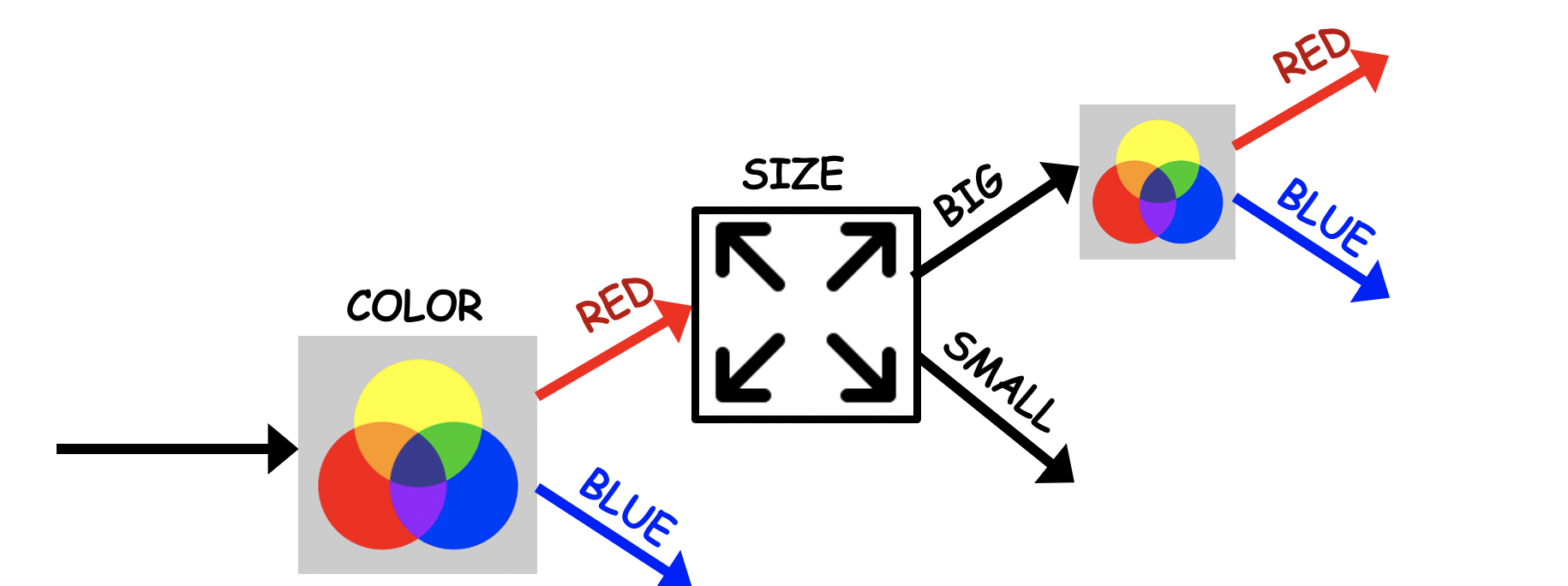 Photons
Spins
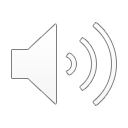 Measurements do not commute – their 
operators are best expressed as matrices
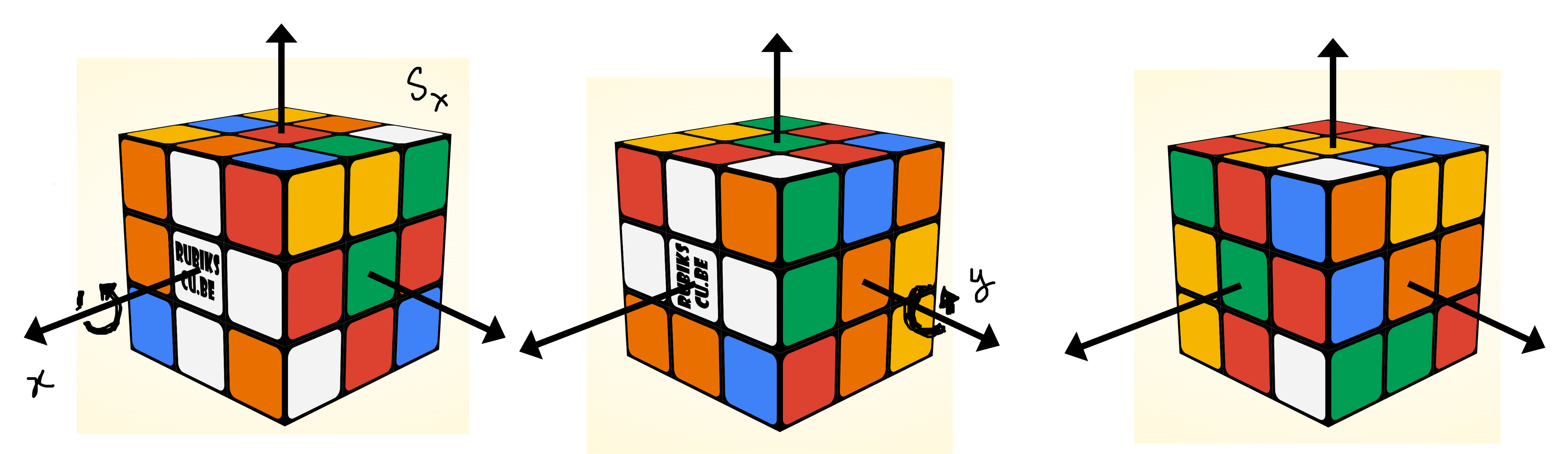 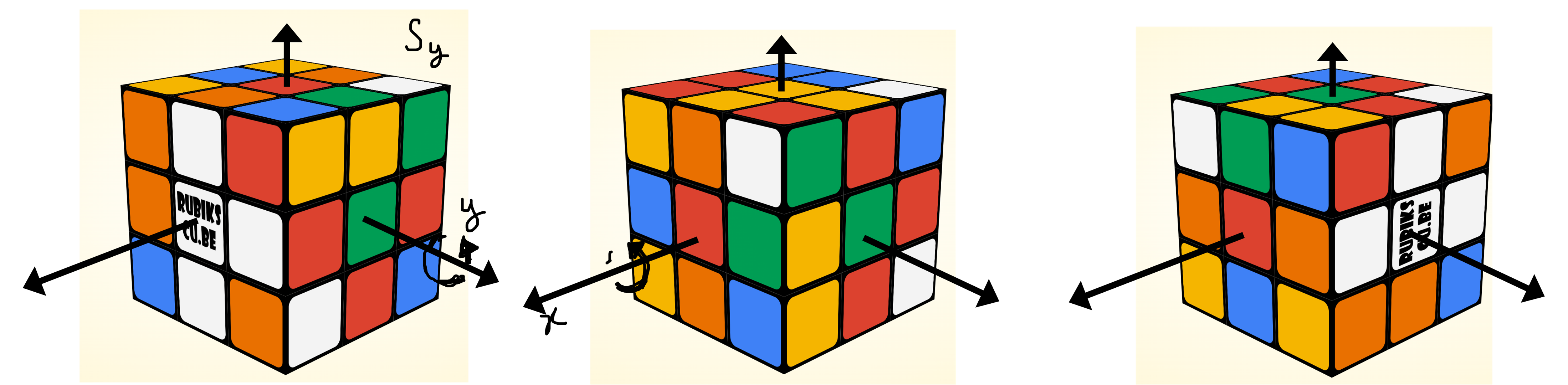 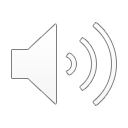 Quantum States and measurements
Schrodinger Equation
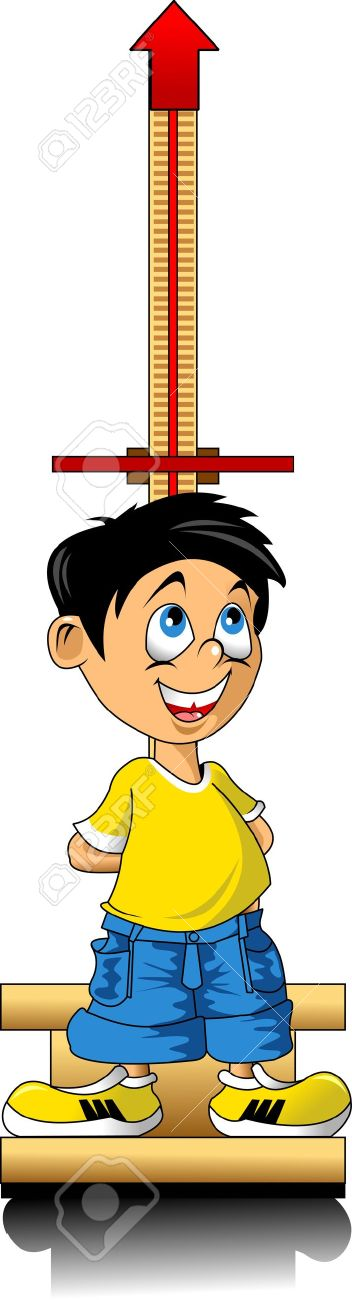 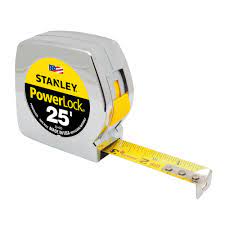 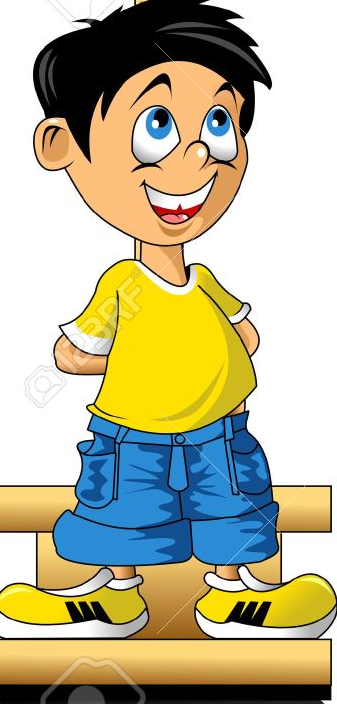 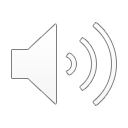 11
Operator form needed
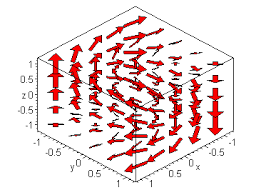 Vector field: We can also throw in 
coordinates, mx,y,z(x,y,z)
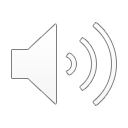 How do we describe a matrix field?
12
Recall : Tensor or Kronecker Product
a
A =
b
B = (a  b)
aa   ab
ba   bb
aB
A ⊗ B  =           =
bB
aa   ba
ab   bb
B ⊗ A  = (aA  bA) =
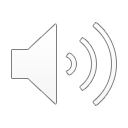 Matrix field: a Kronecker product
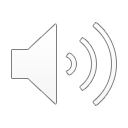 14
Matrix field: a Kronecker product
Stick in identity matrices wherever there’s no action
Net result: 2Nx2N matrices, 2N eigenvalues for N spins
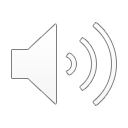 15
Then do Boltzmann
If we can find a representation where this is diagonal, then we just deal with 
diagonal matrices (independent rows) ie, eigenvalues. This would be like separate
neurons. E.g. if h along z, and we are only measuring z components. 

But in QM, operators do not commute. This means when one is diagonal, another
must be off-diagonal. So if we measure z, or couple z-spins but field is along x,
we need Quantum operators
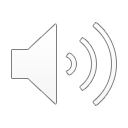 16
J=20;
sx=[0 1; 1 0]; sy=[0 -i; i 0]; sz=[1 0; 0 -1];
 
H=-J*(kron(sx,sx)+kron(sy,sy)+kron(sz,sz));
P=expm(-H);Z=trace(P);
bar(diag(P/Z),0.2)
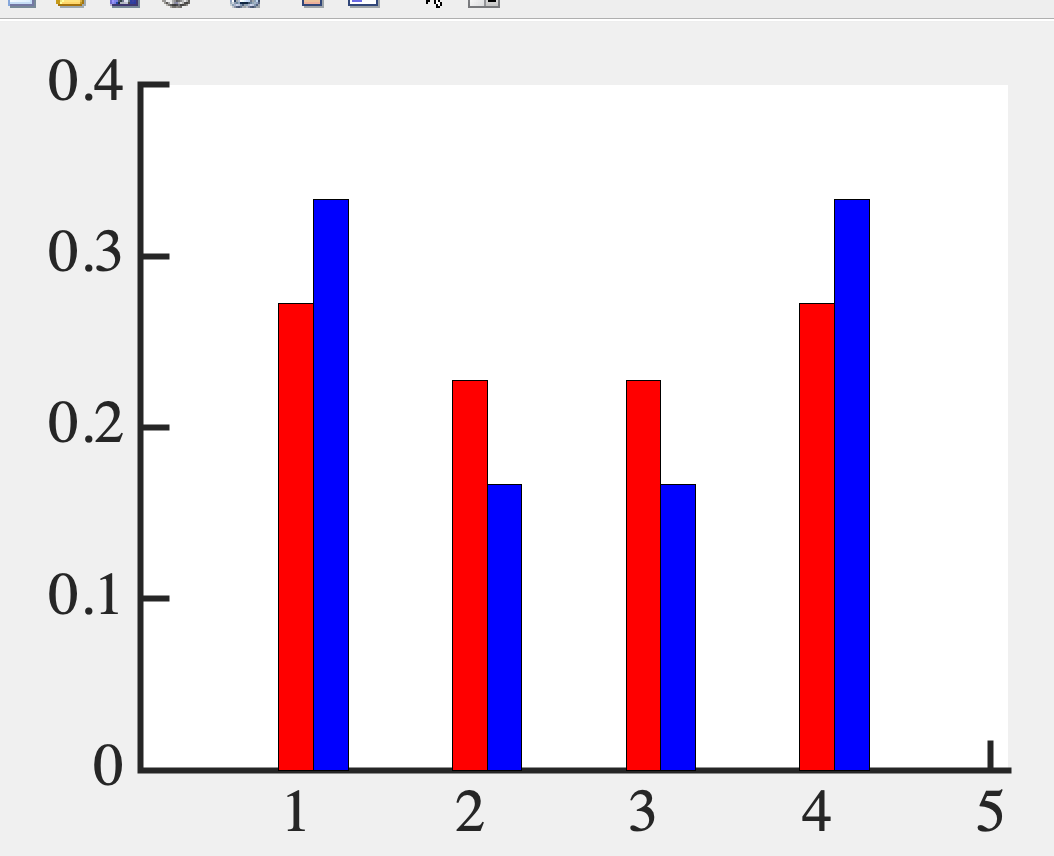 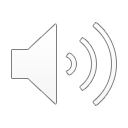 17
Off-diagonal terms are spreading states around
Use it like temperature !!!
QUANTUM
CLASSICAL
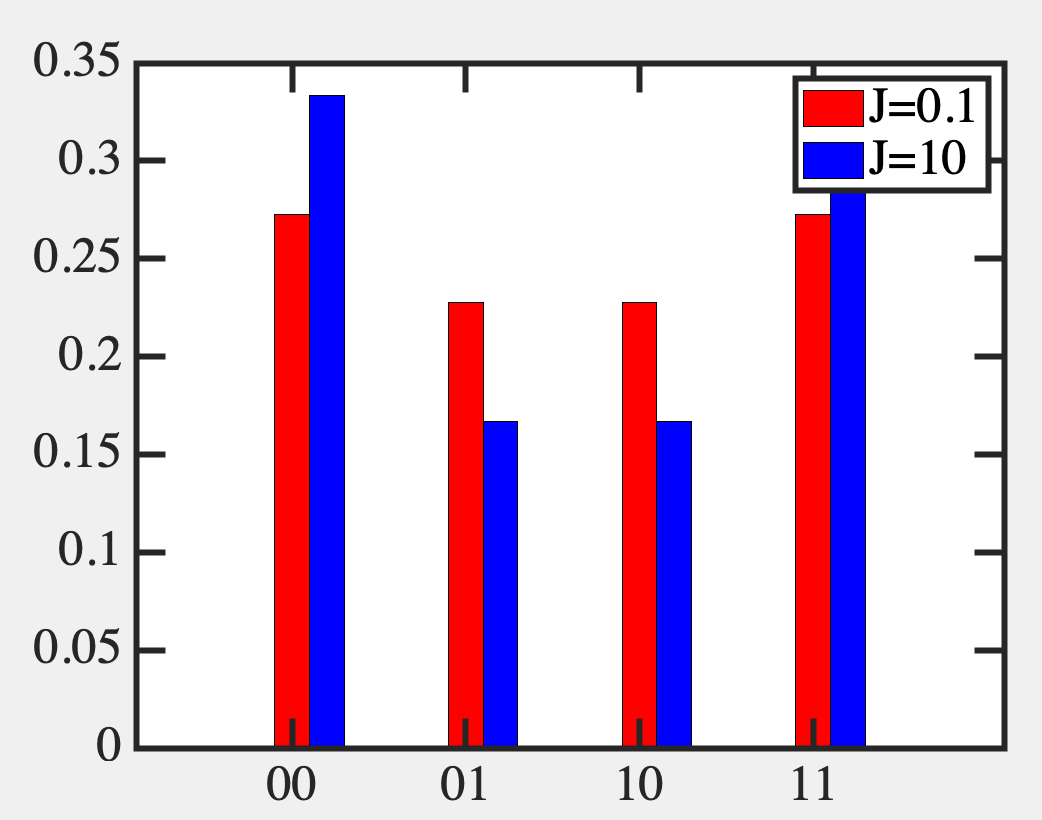 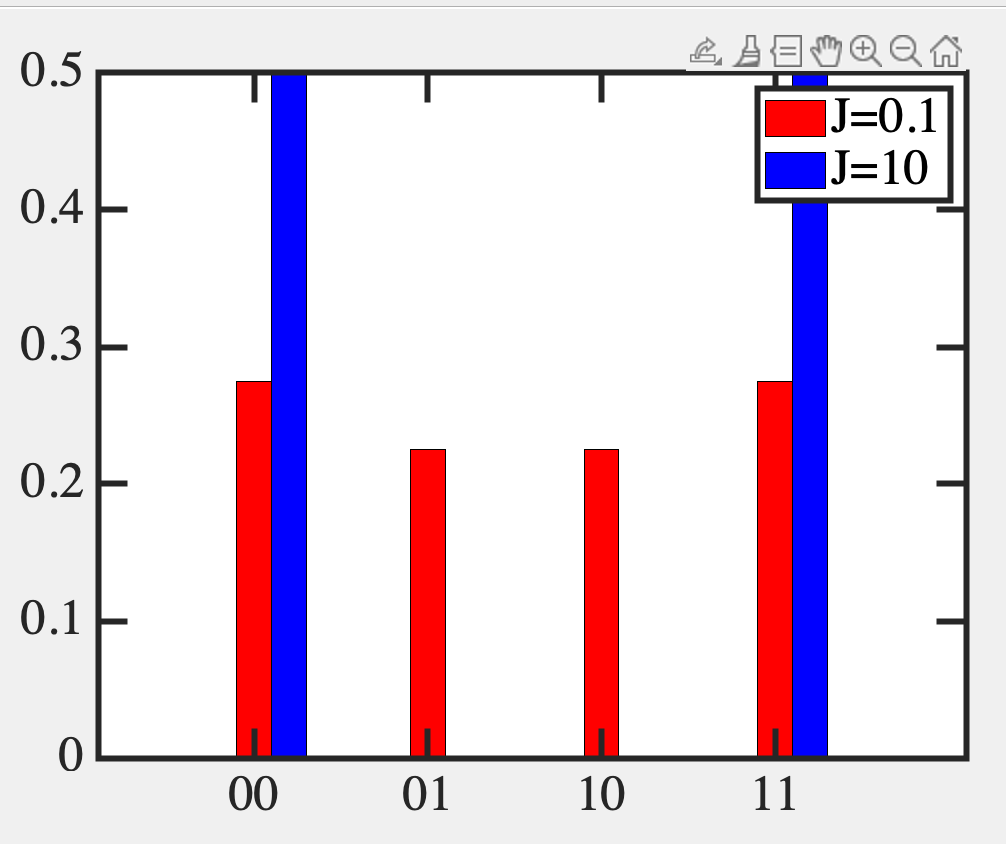 Quantum when off-diagonal terms arise. E.g. we measure
Sz but put h-field along Sx. These two spin operators do
not commute. But this allows us to ‘anneal’ a state.
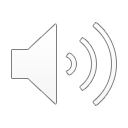 18
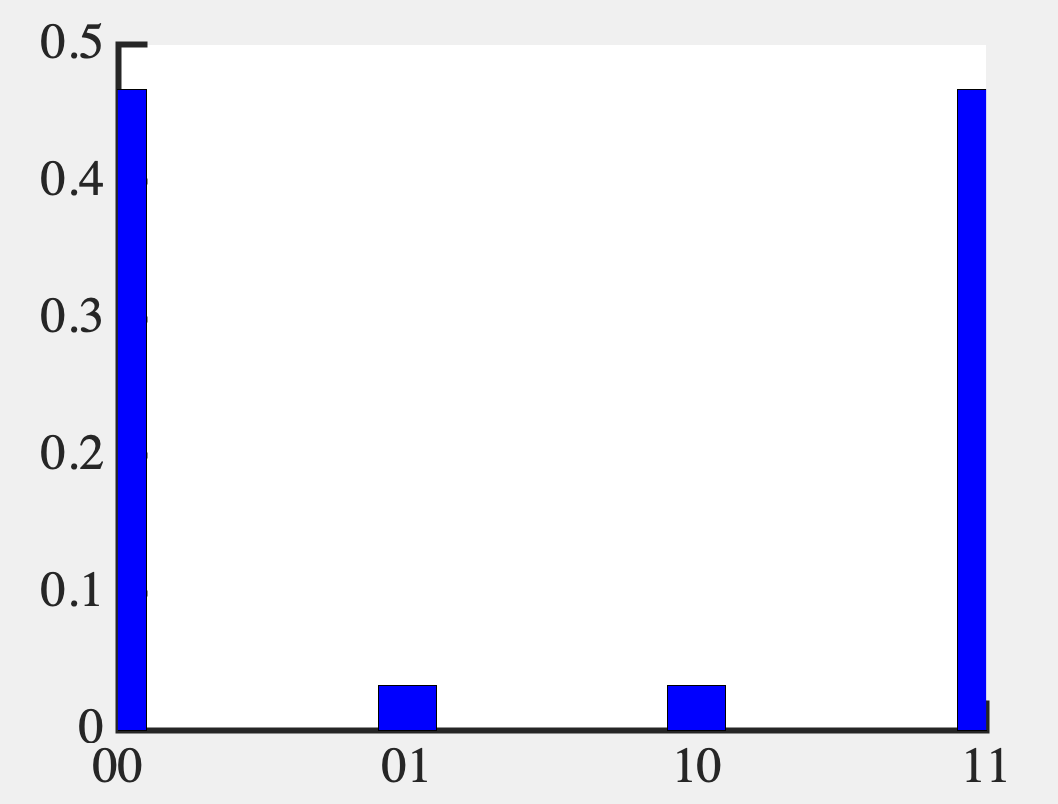 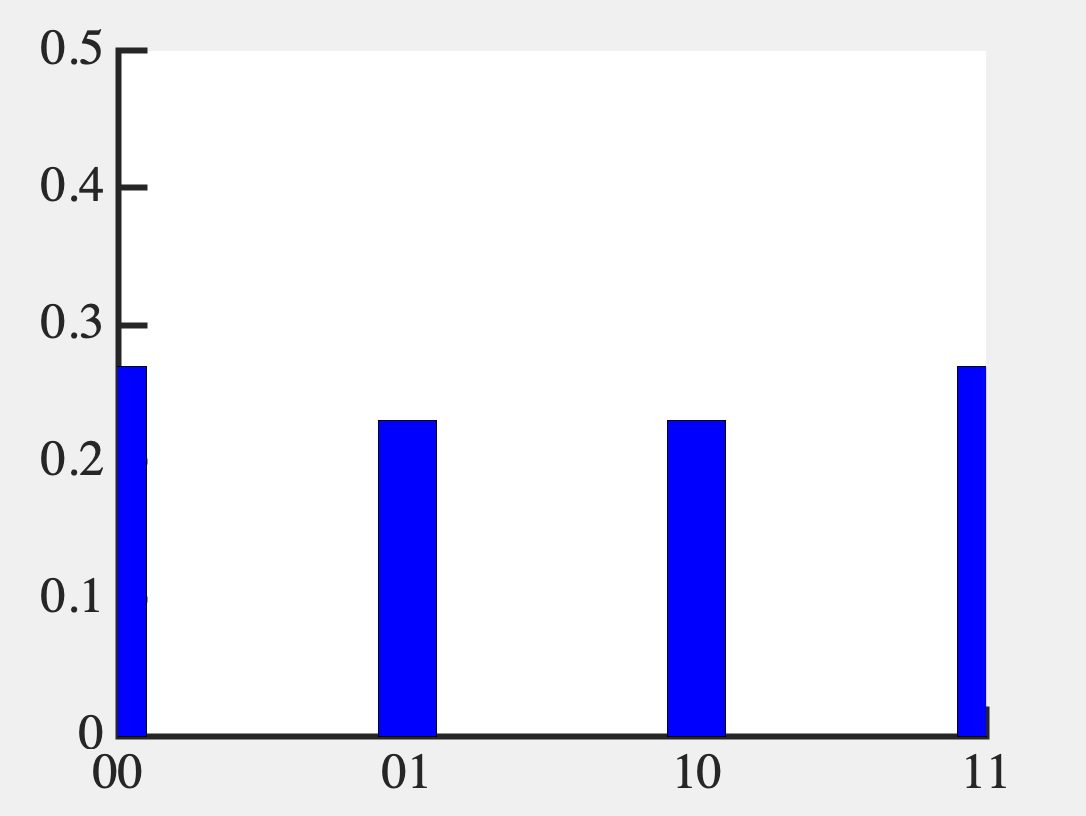 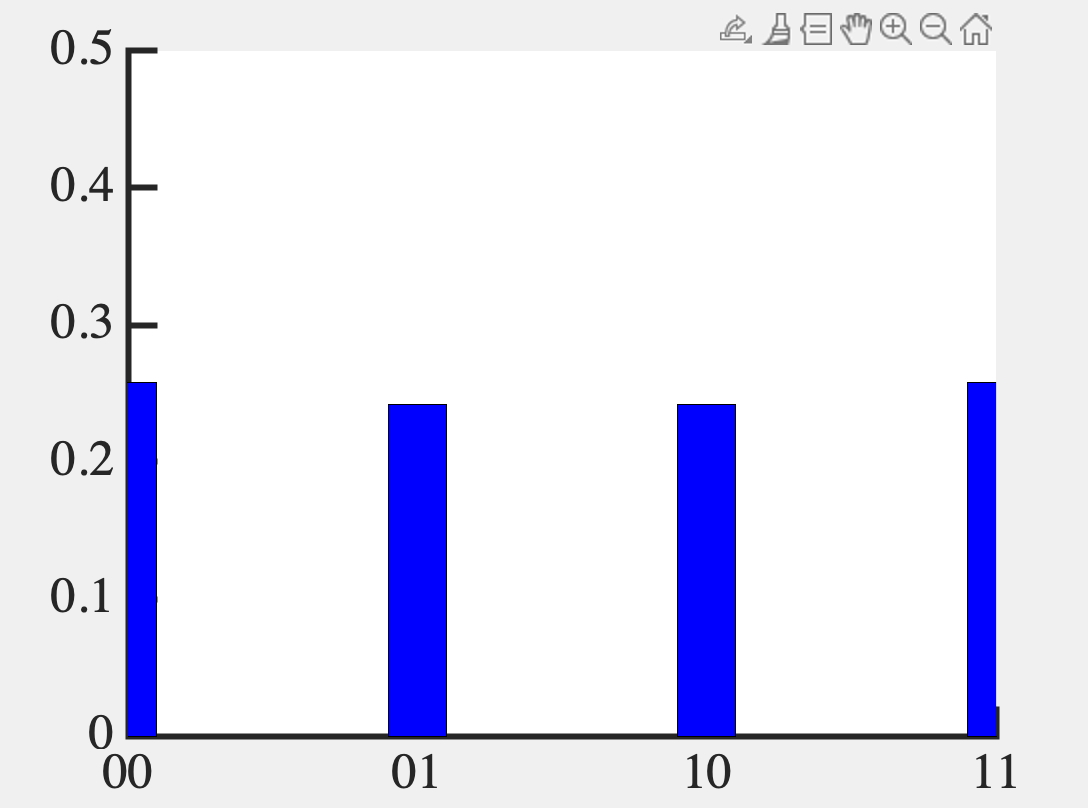 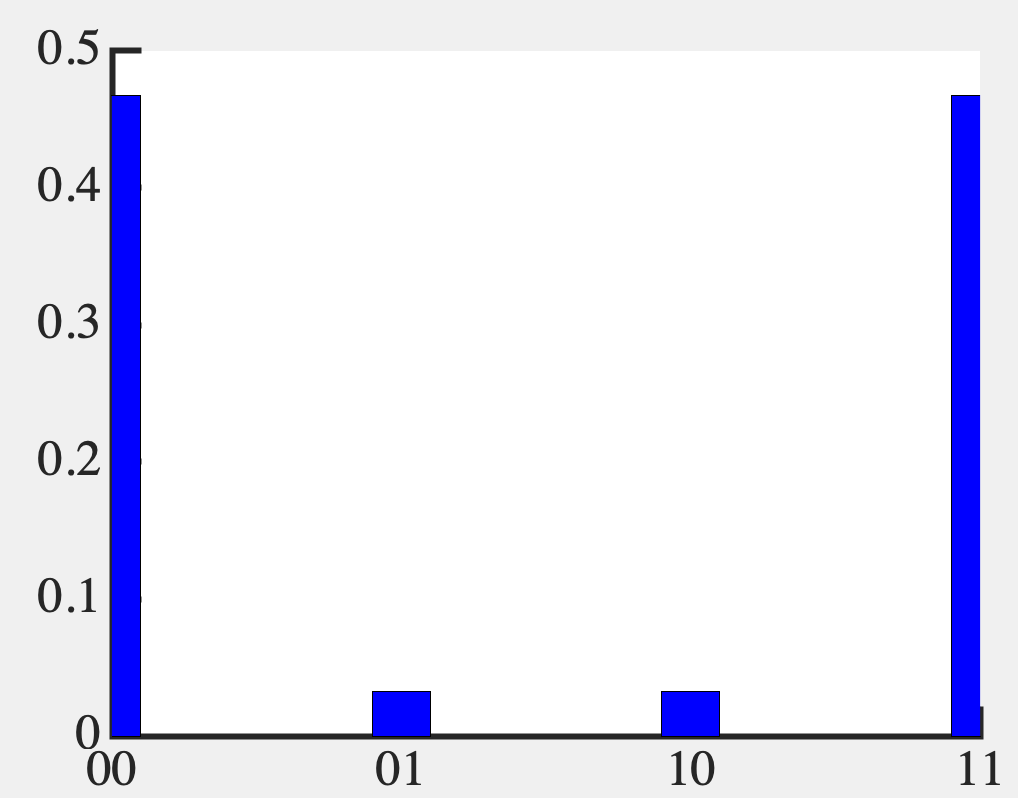 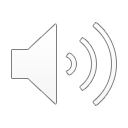 Fundamentals of Computing
Lec 13
Quantum Entanglement and Errors
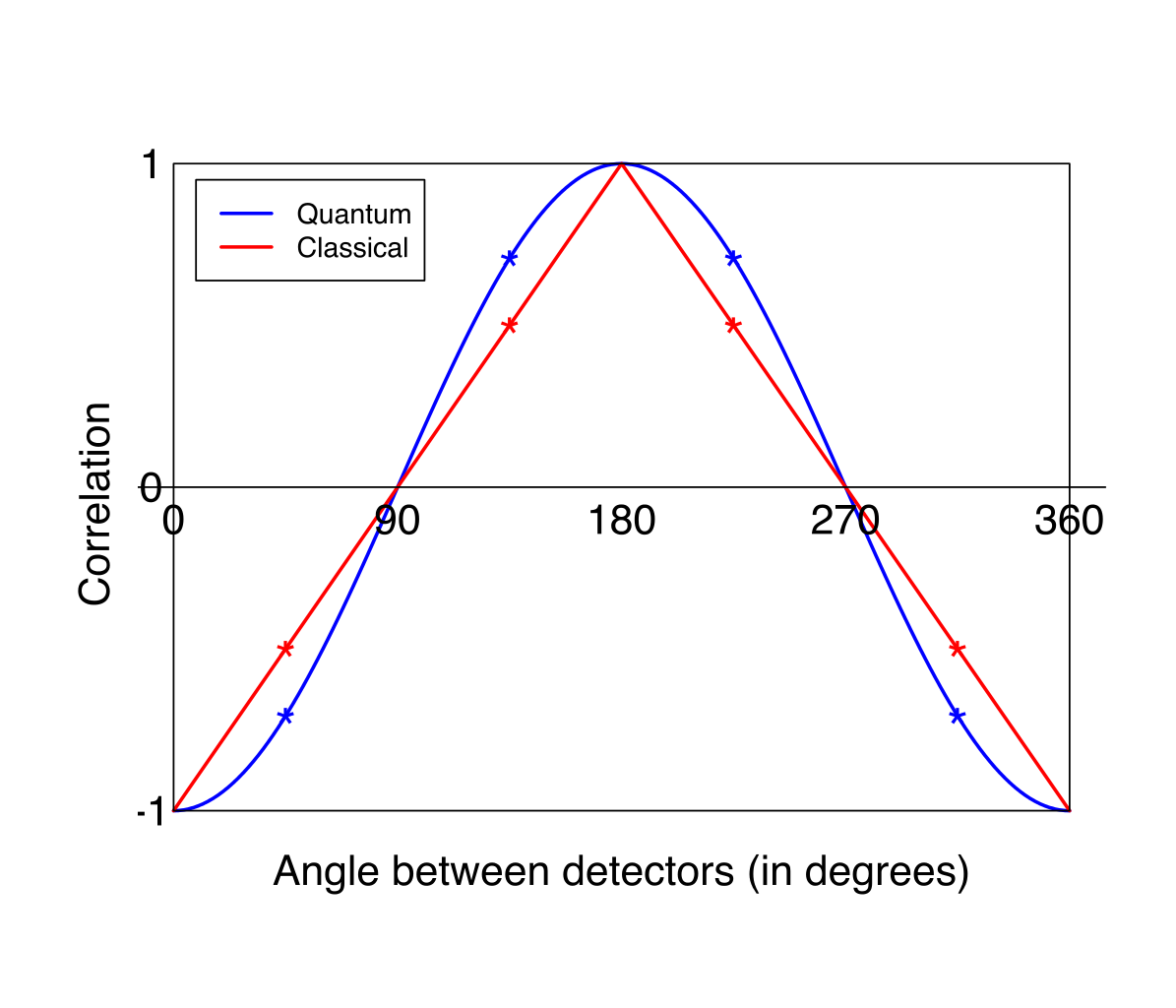 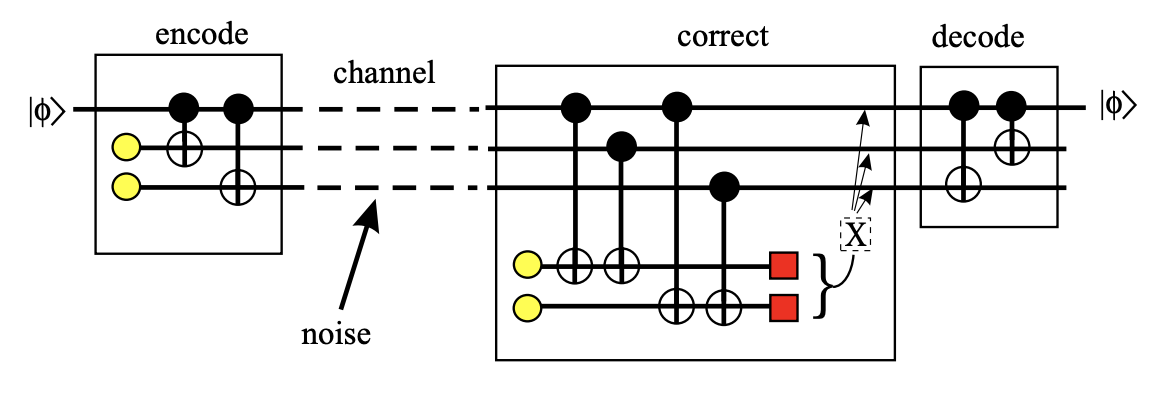 Bell’s Inequality			Error Correction
20